A penguin’s shadow
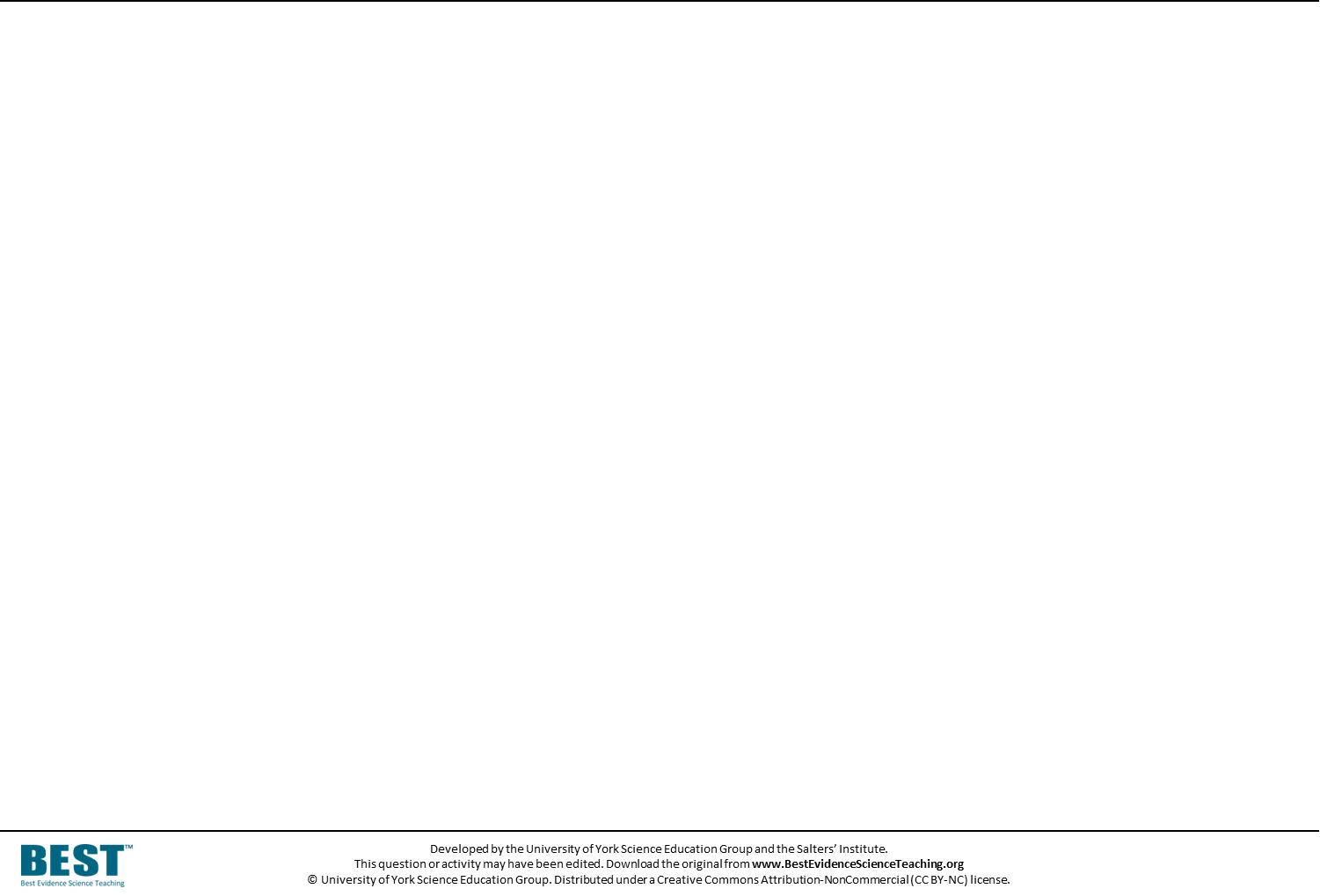 Light from a small bright lamp is shining on a screen. 
A toy penguin is put half way between the lamp and the screen.
Screen
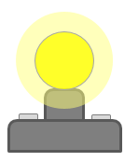 A penguin’s shadow
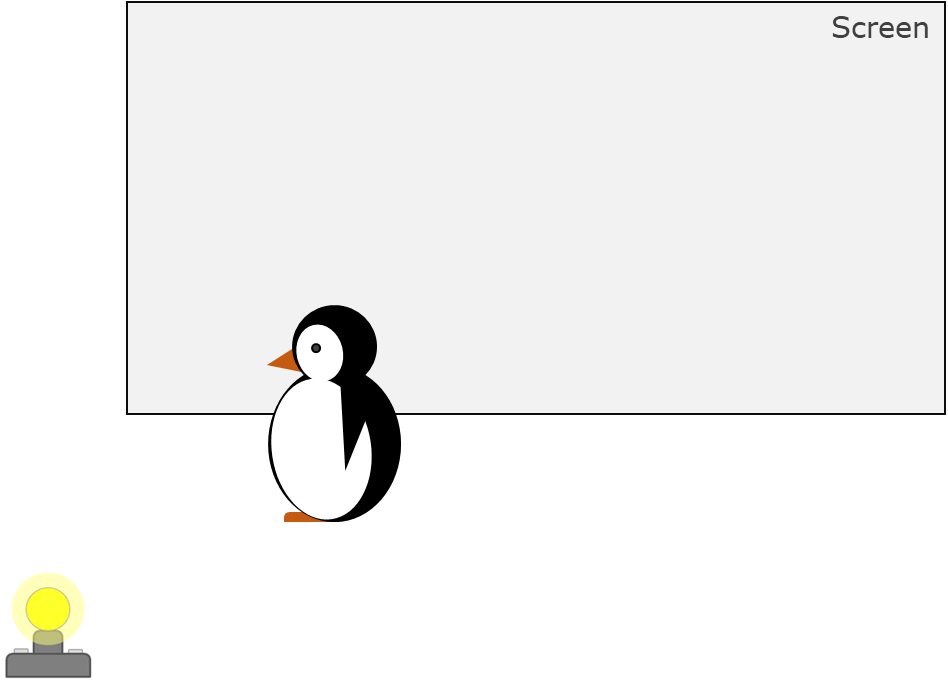 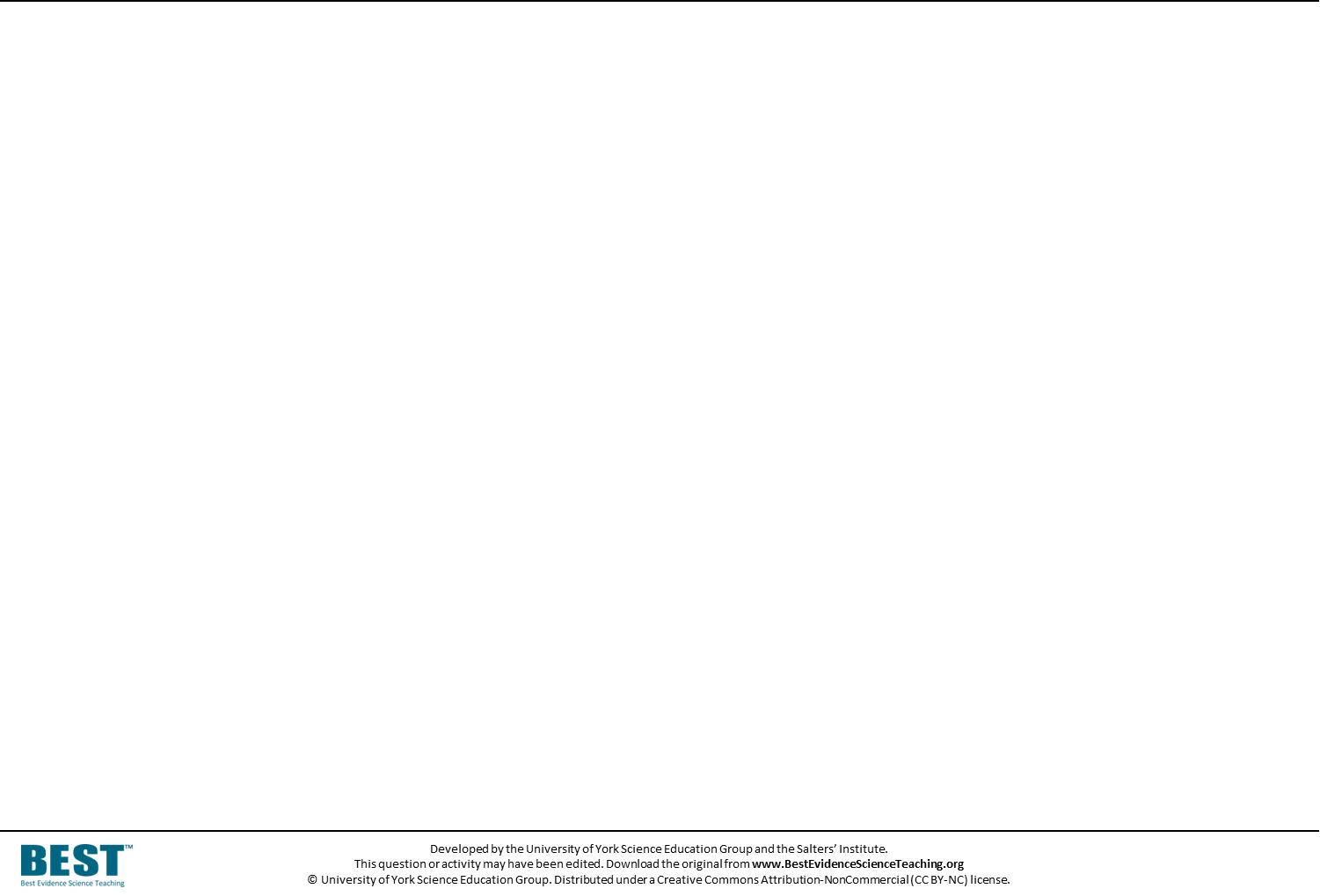 What would you see on the screen?
Full sized toy
A
B
C
D